Kovo 29 d. gimnazijoje vyko Vilniaus apskrities gimnazijų I-IV klasių mokinių integruota istorijos - technologijų  konferencija - paroda „Verčiu Lietuvos nepriklausomybės atkūrimo puslapius“
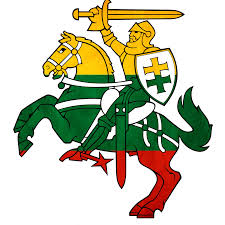 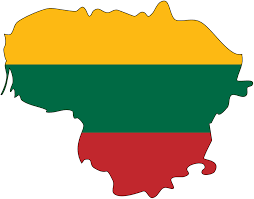 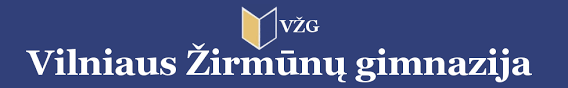 Paroda skirta Lietuvos Persitvarkymo Sąjūdžio veiklai, Baltijos kelio 30 – mečiui paminėti
Konferenciją atidarė pučiamųjų kvartetas
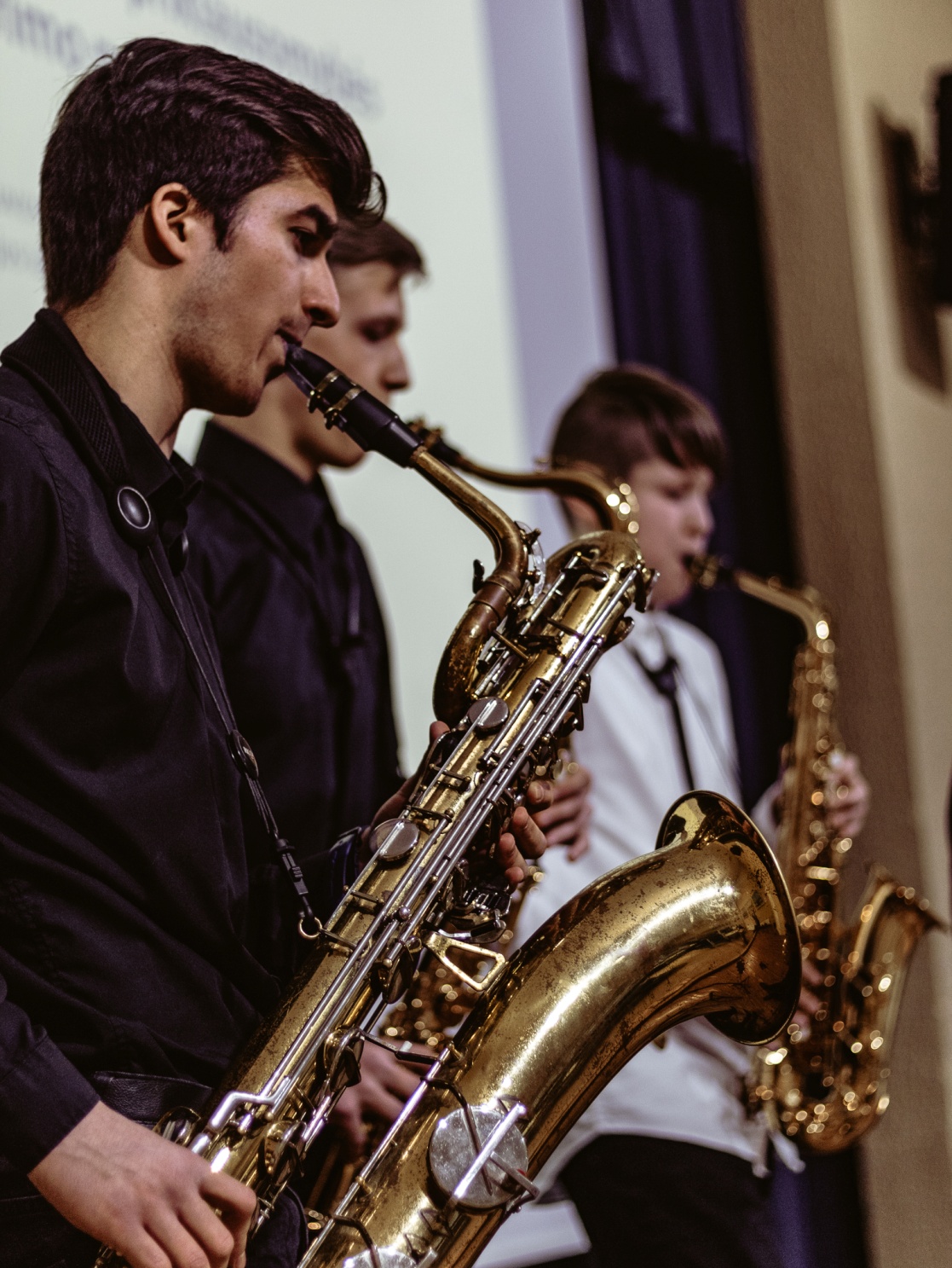 Pristatyta 12 pranešimų iš 7 gimnazijų
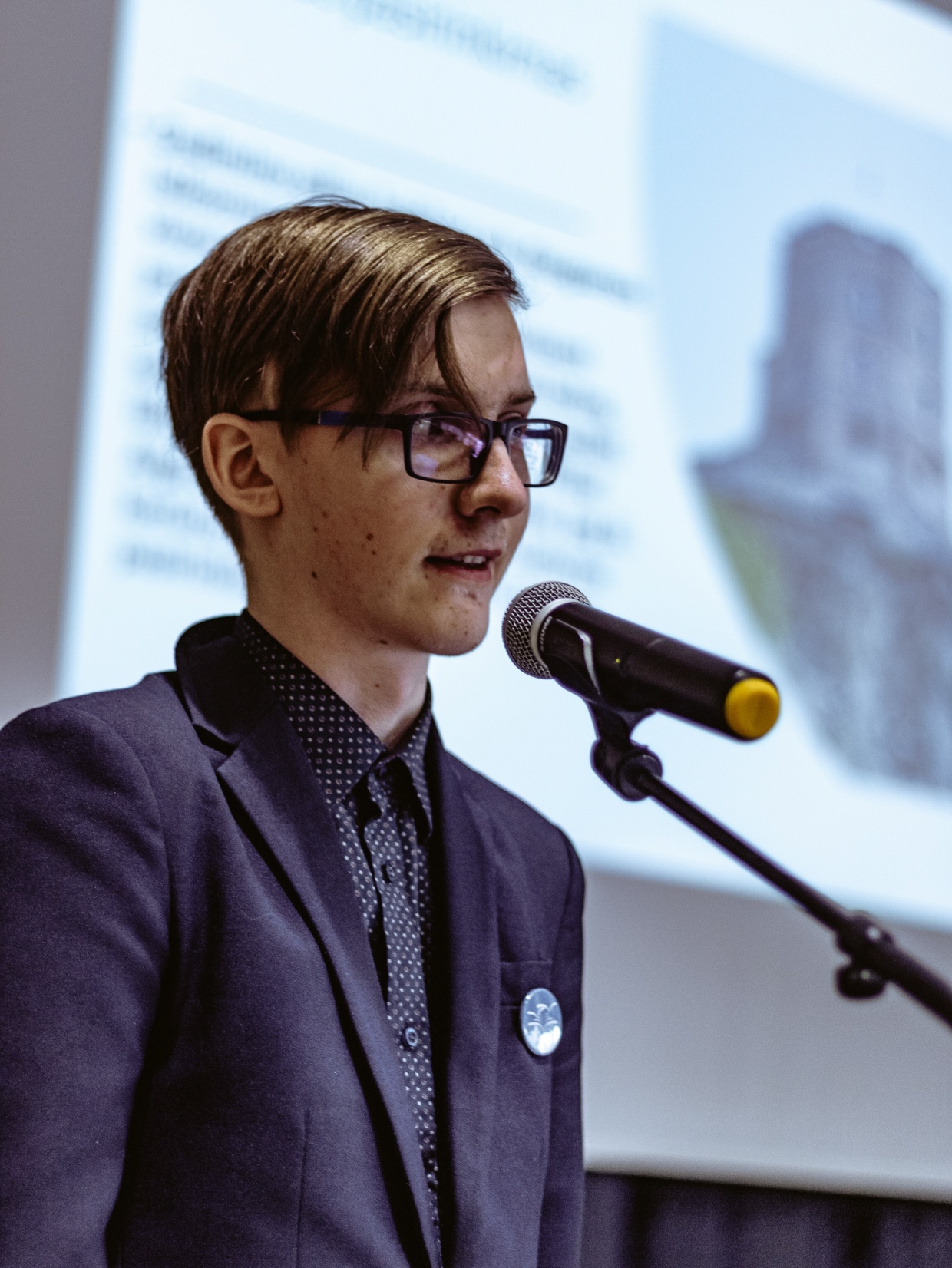 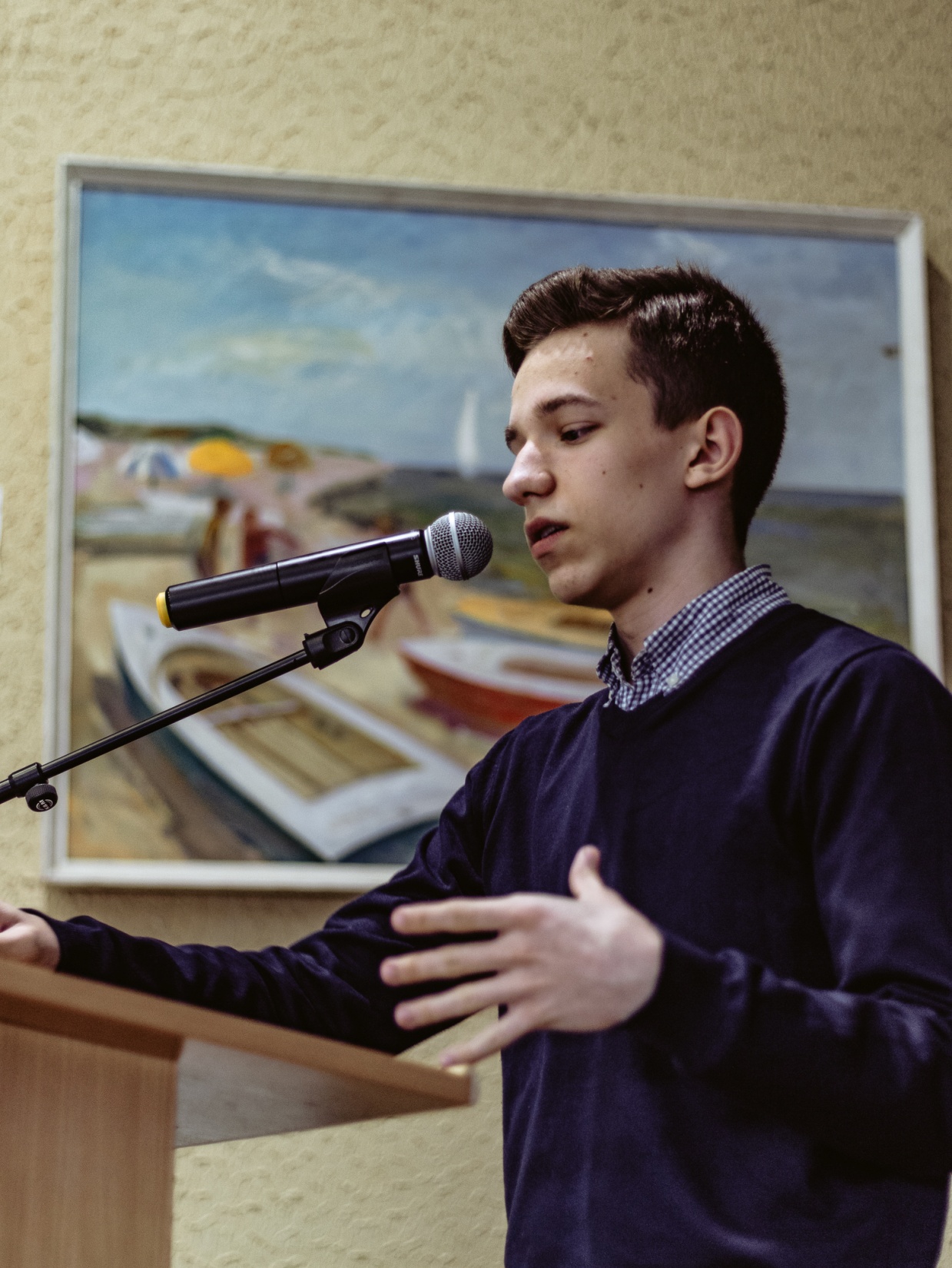 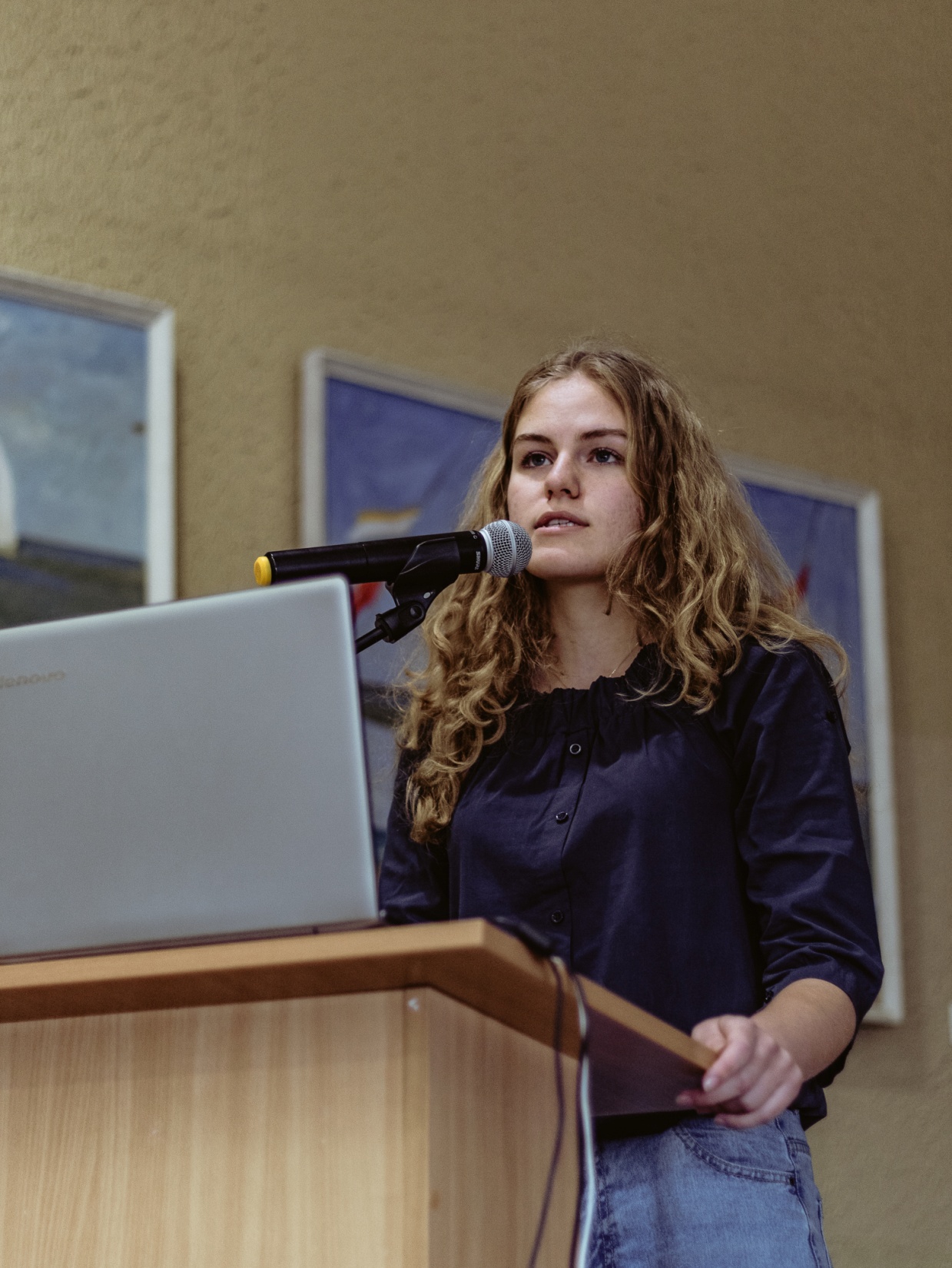 Mokinių darbai:
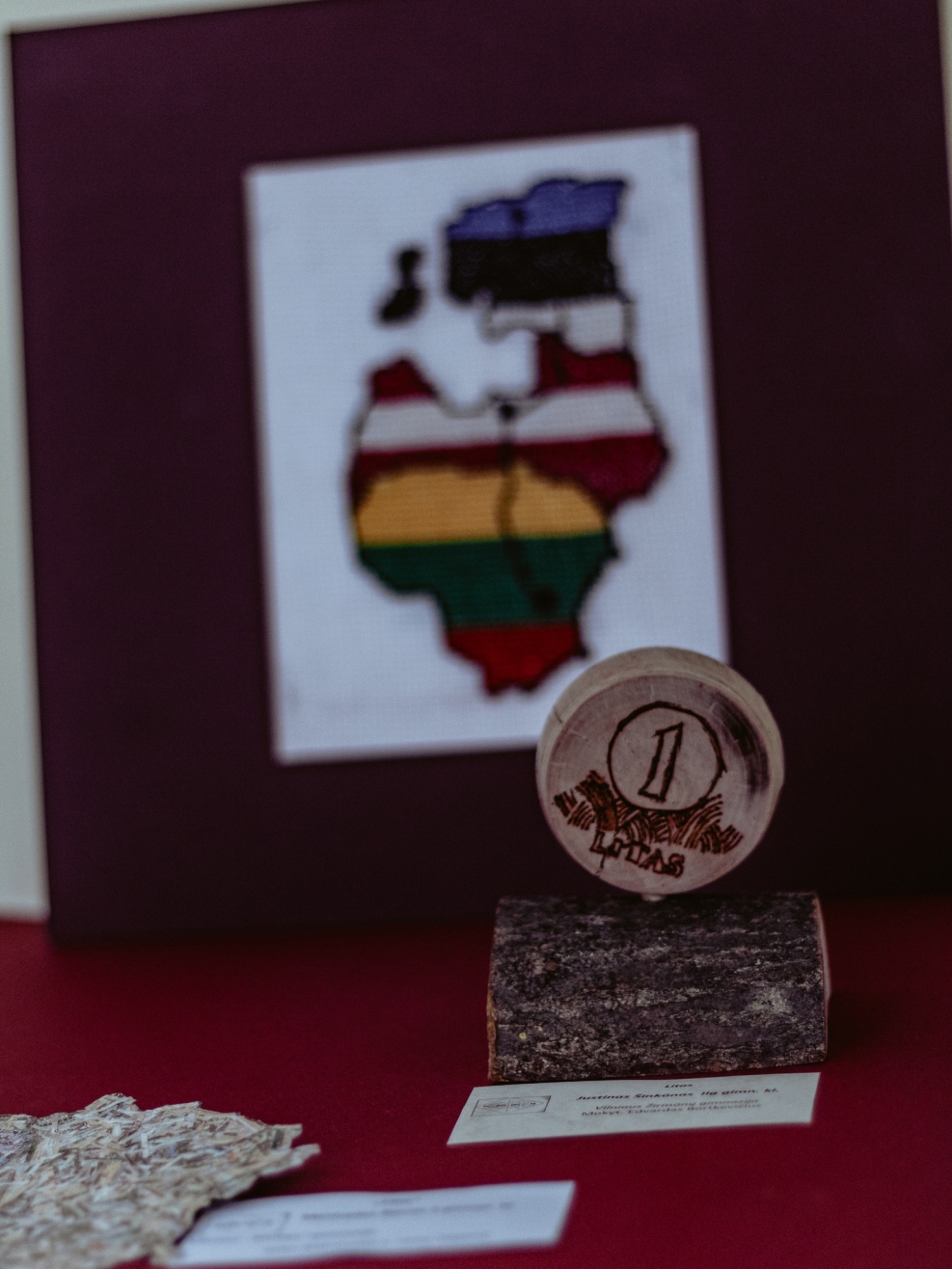 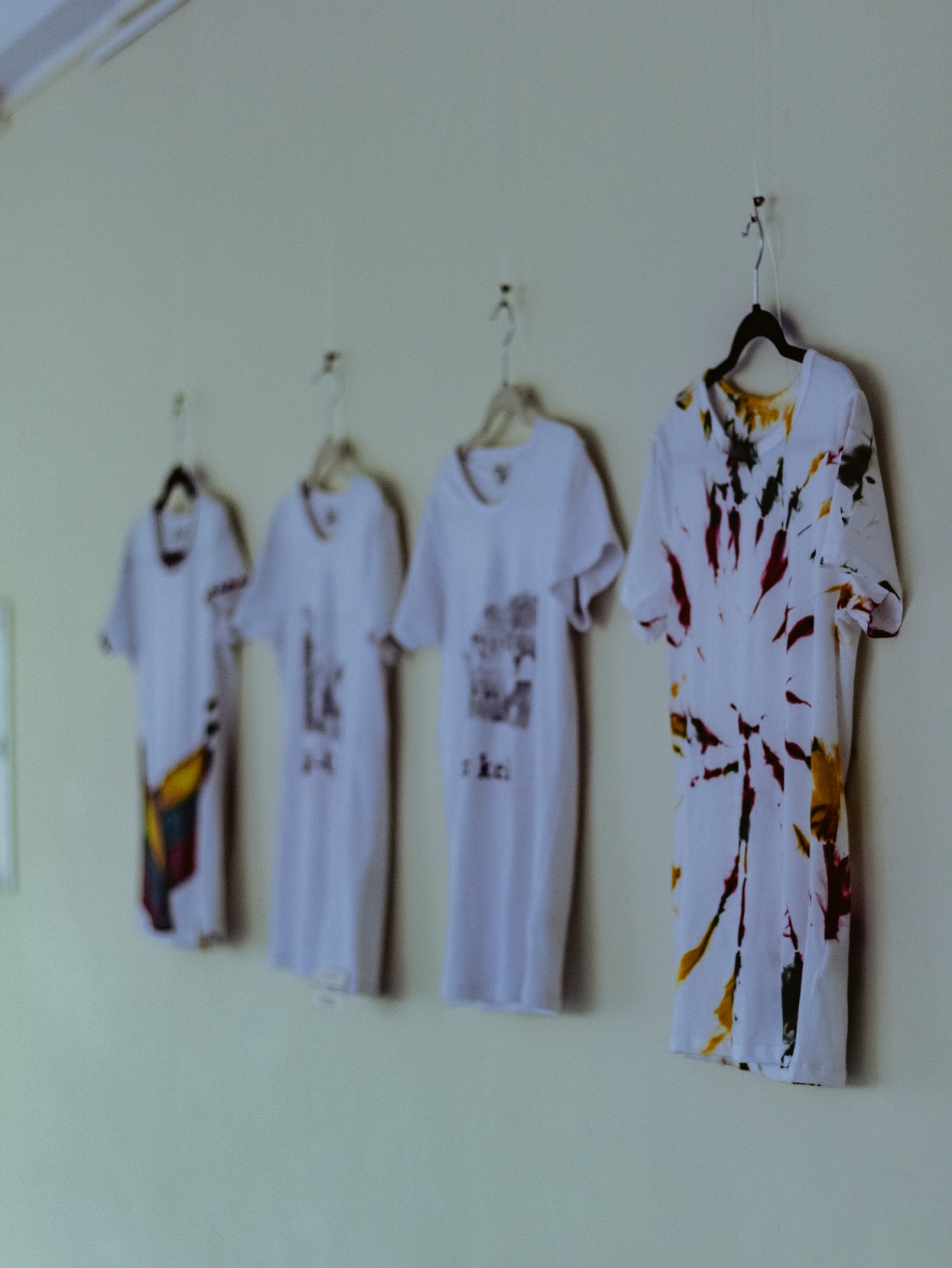 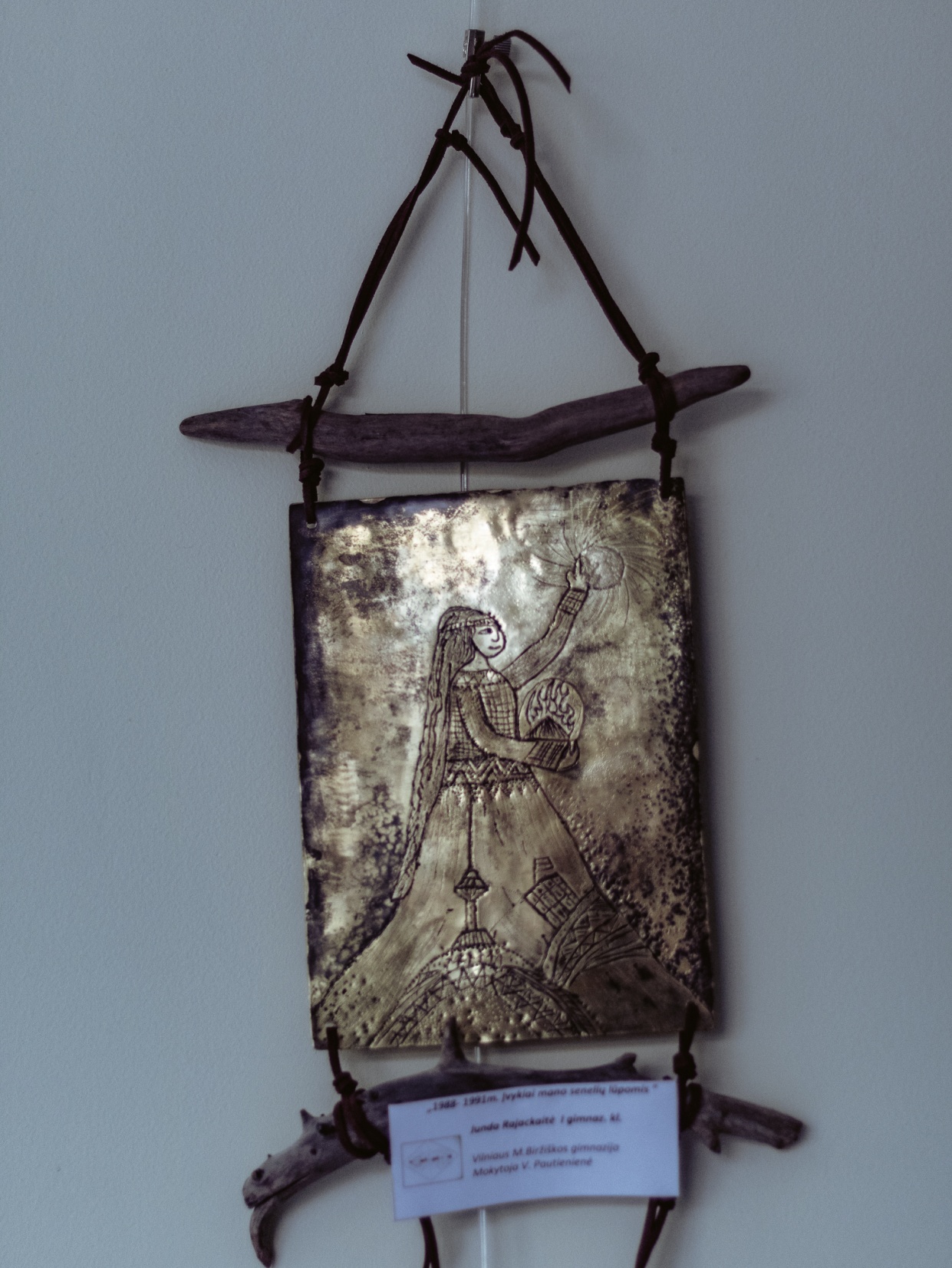 Konferencijoje lankėsi svečiai iš LR Seimo ir Lietuvos centrinio valstybės archyvo
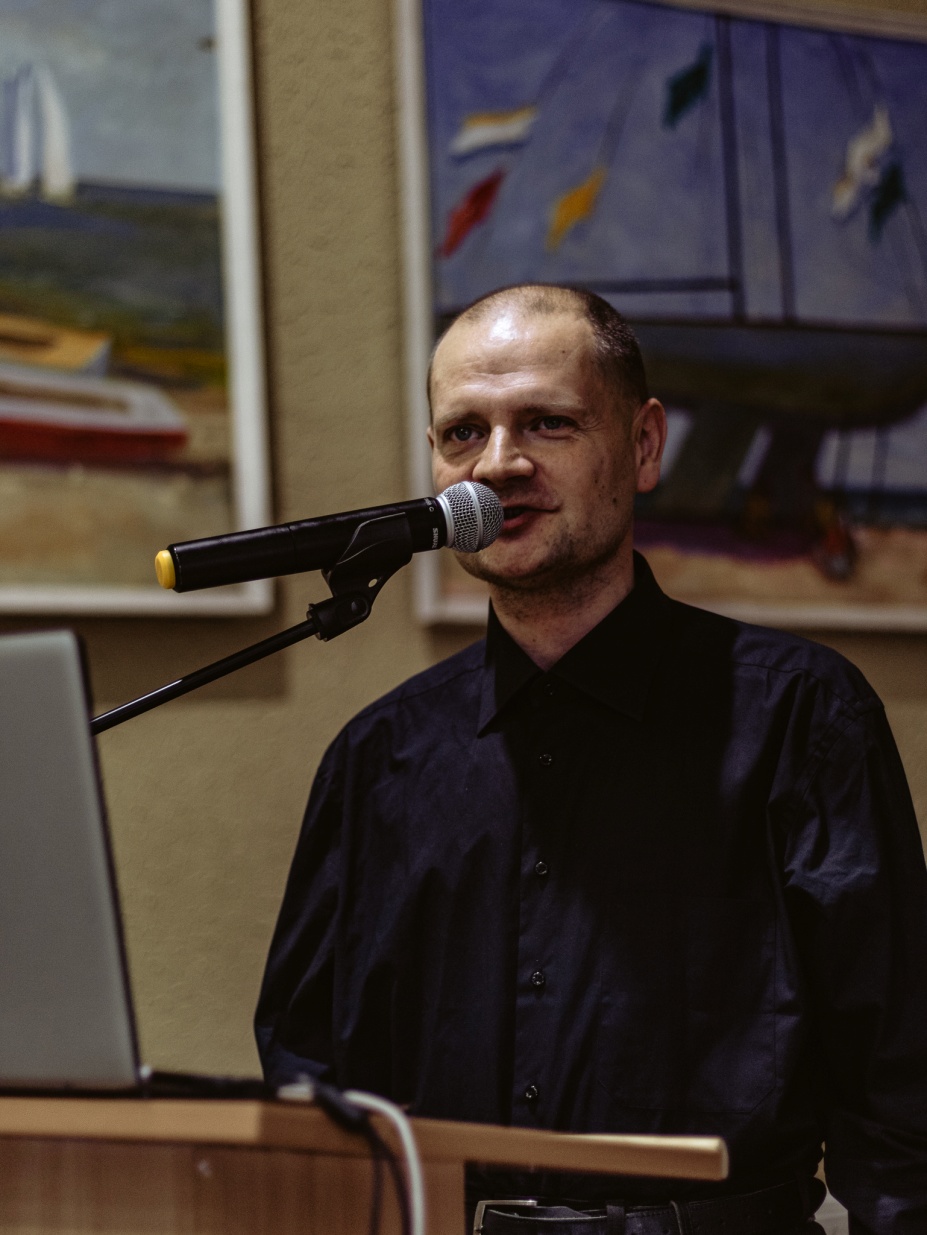 Dalyvių įspūdžiai ir palinkėjimai Lietuvai
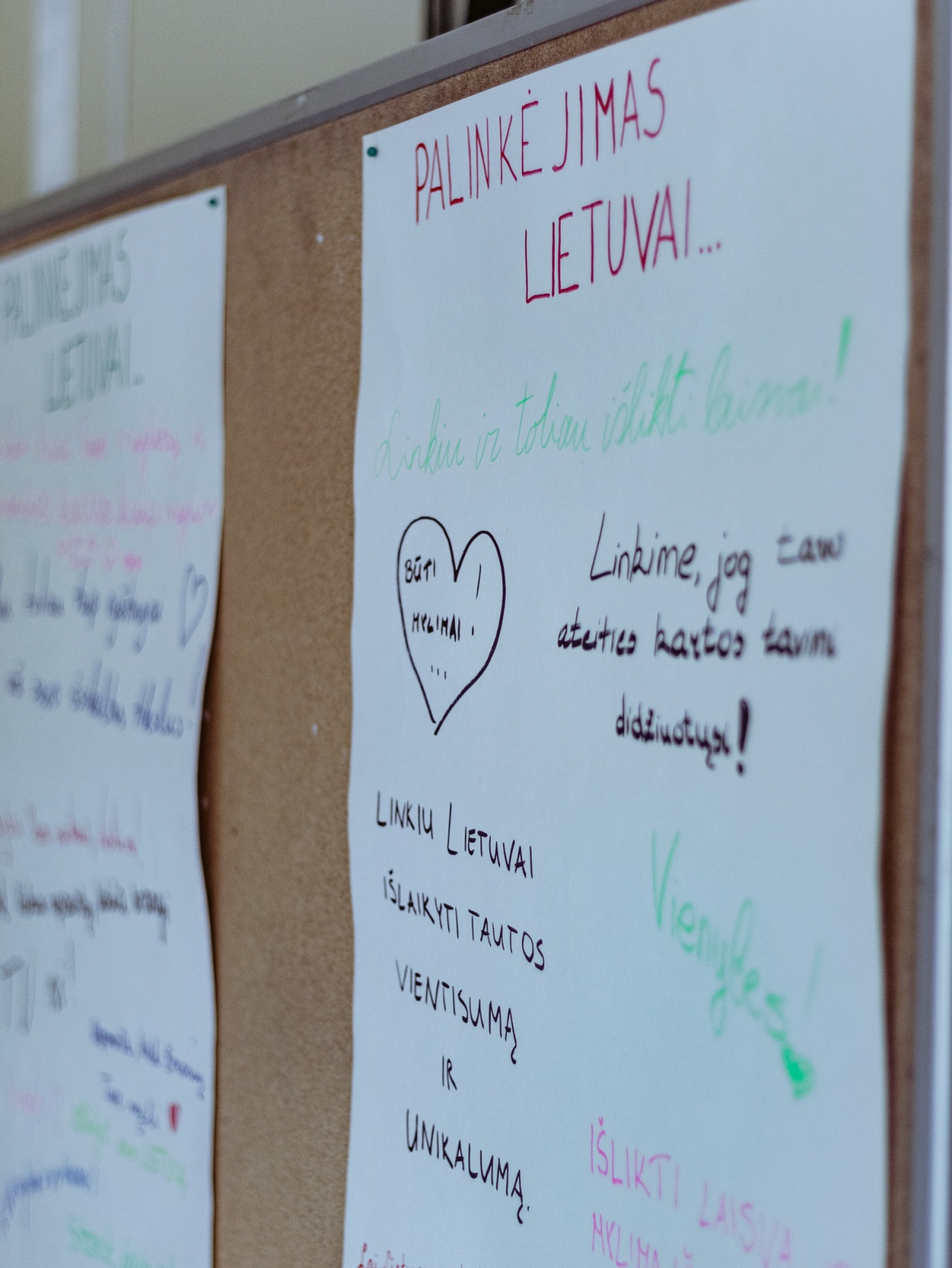 Ačiū VŽG mokiniams, prisidėjusiems prie konferencijos
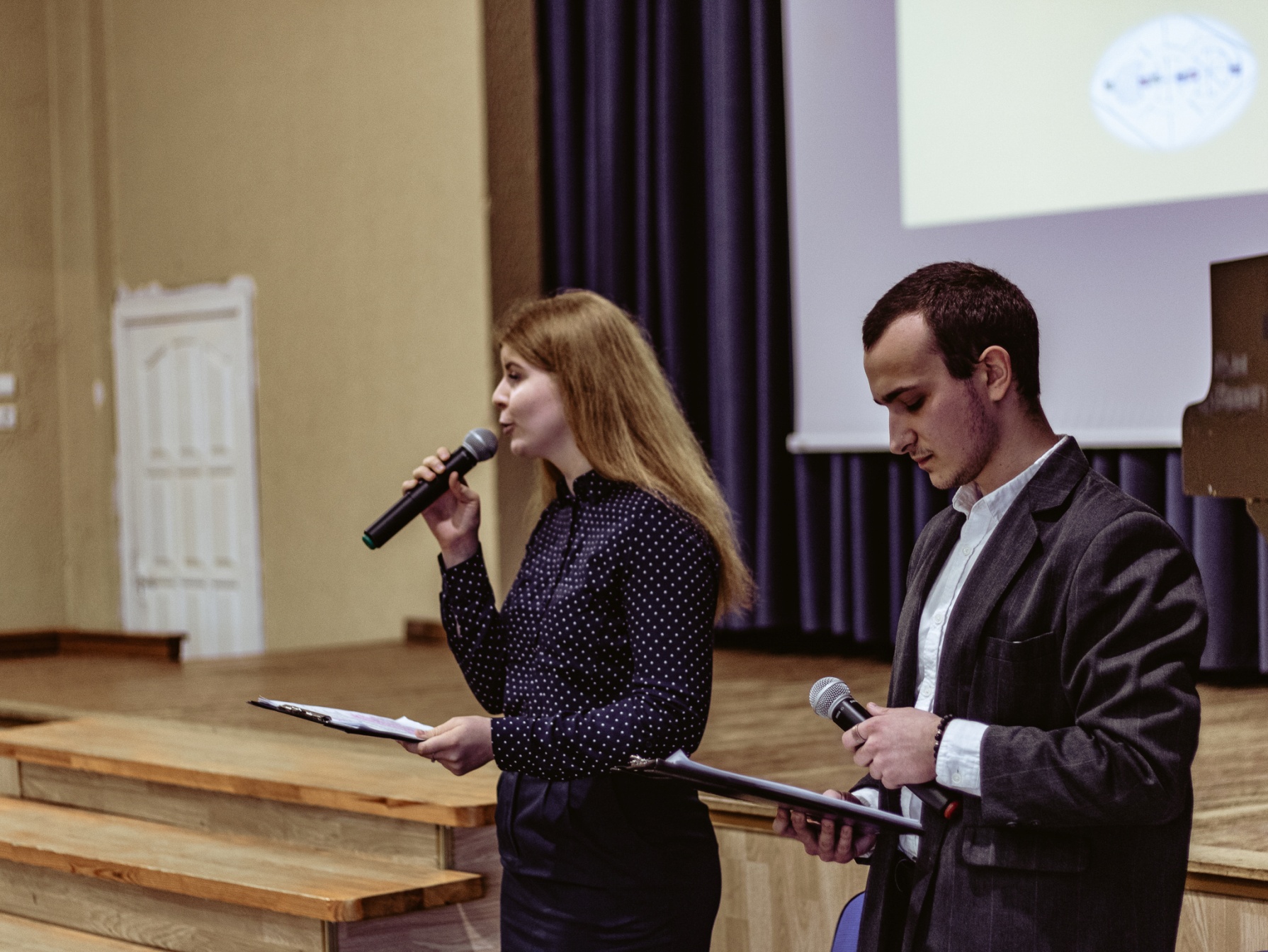 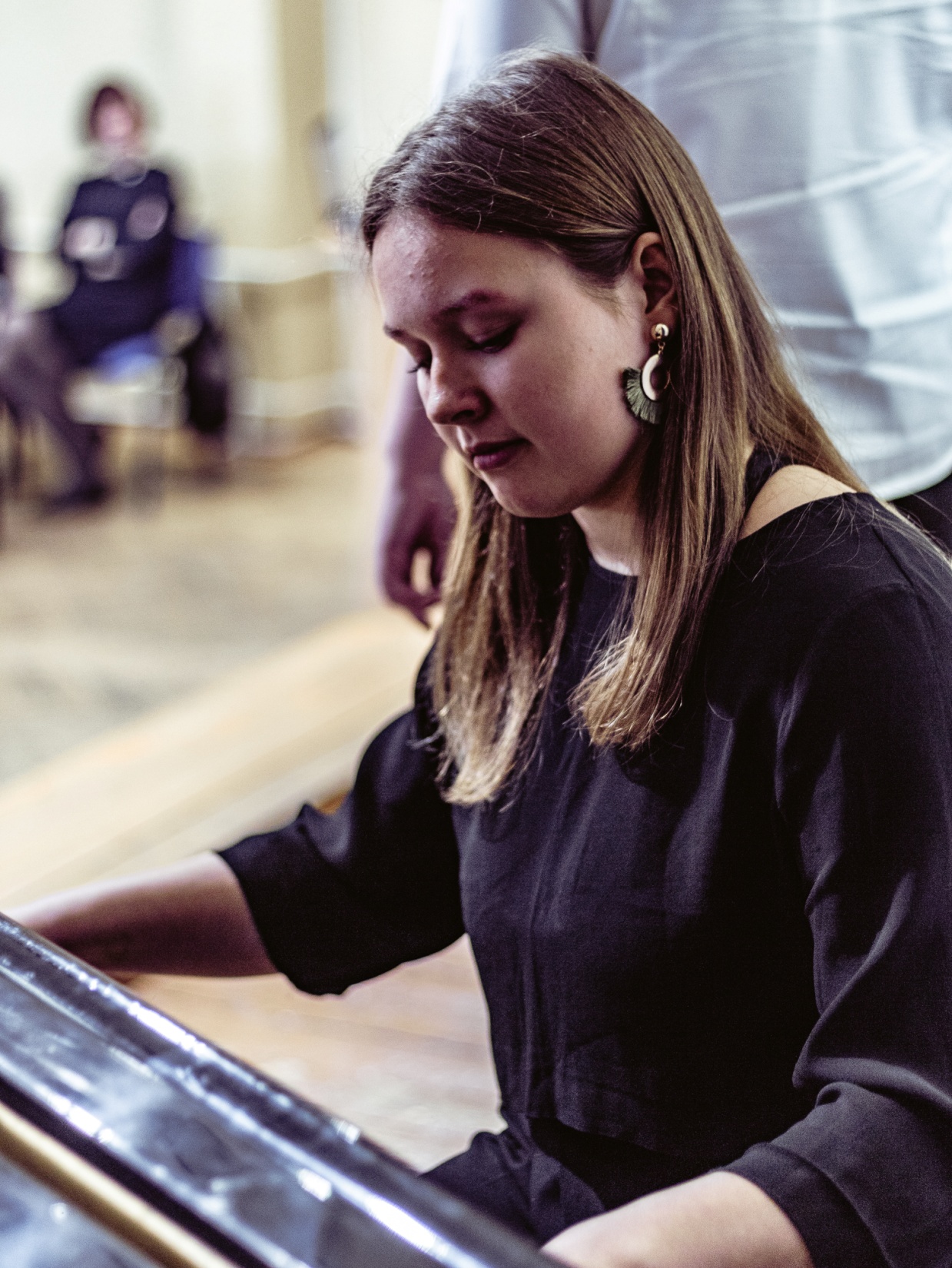 Dėkojame mokytojoms organizatorėms: Jolantai Bodrije, Vaidai Gailiūnienei ir Rasai Šilinskienei
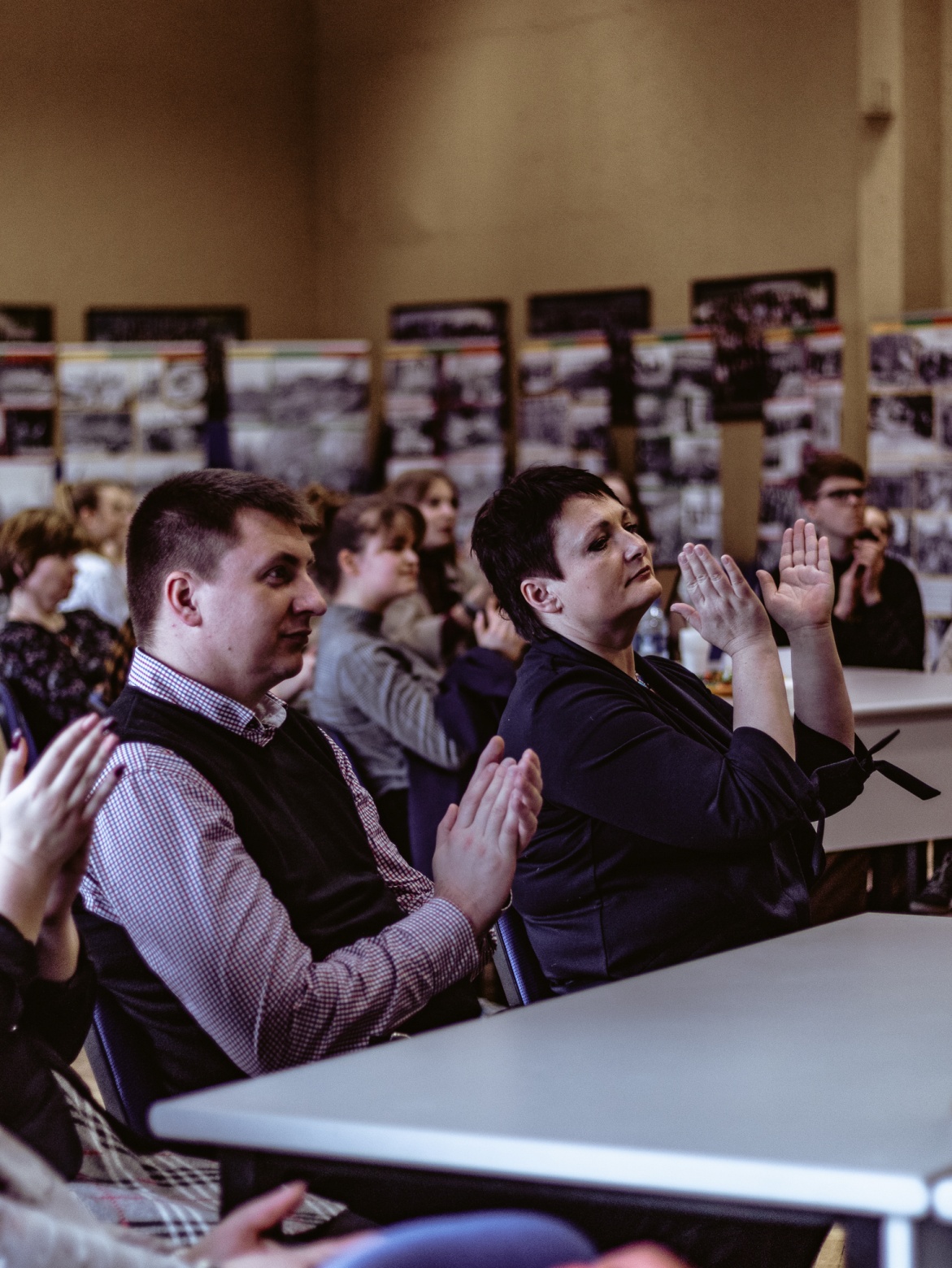 Branginkime ir saugokime Lietuvą!